CS2 Towards Human Cell Simulation

cHiPSet – CS2 Final Report
Marco S. Nobile
Vilnius, March 28-29, 2019
Goal of the project
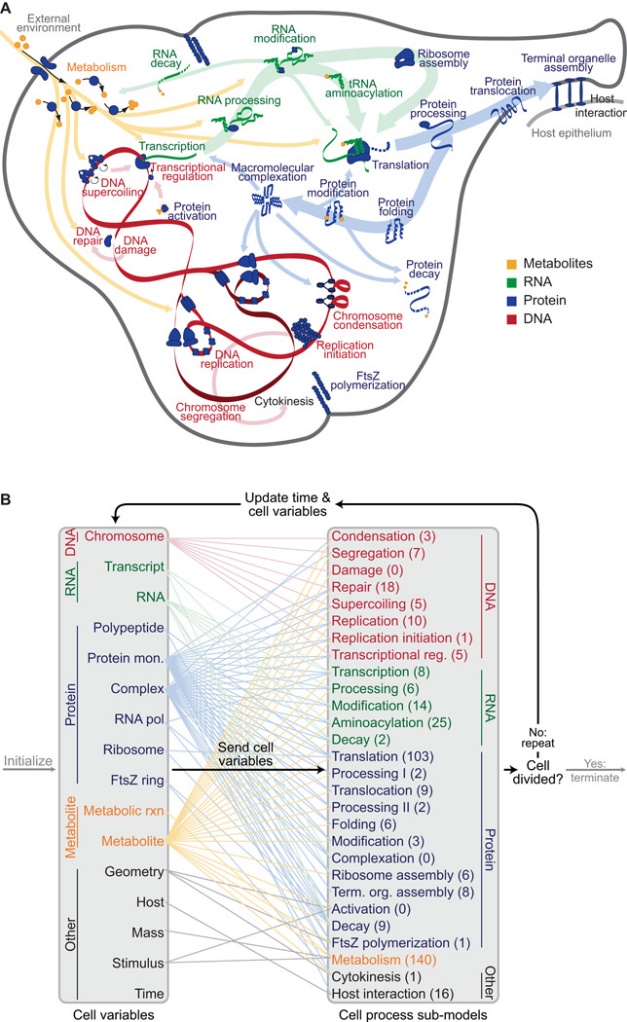 Whole (Human) Cell Modeling and Simulation
Multiple scales = Multiple methods for modelling and simulation must be combined
Missing parameters (e.g., kinetic parameters)
Intrinsic stochasticity (e.g., signaling, gene regulation)
Synchronization and communication between the simulation methods is necessary
Massive amount of reactions andchemical species → massive calculations

Attempted by Karr et al. using model of bacterium M. genitalium (see scheme)
521 genes: enough for all basic processes

Never attempted on human cells
Figure taken from: Karr et al., A whole-cell computational model predicts phenotype from genotype, Cell 2012
Our approach
Combine phenomenological modelling/simulation techniques (e.g., Boolean networks, Fuzzy Rule-Based Models) with more detailed mechanistic approaches (e.g., differential equations, Markov chains)

Intensive computations (e.g., ODEs) will be offloaded on multiple GPUs

Fuzzy RB model defined by hand or (possibly?) automatically inferred from data

The various algorithms will run in a distributed fashion using MPI (master node collects partial results)

Stochastic simulation is one bottleneck of the method: we need a clever strategy to improve performances

We need to estimate a huge amount of parameters

We can automate the collection of biological data using Information Retrieval
Progress of the CS
Task A4

Metabolic modeling reduction and simulation
Task A2
Integration of deterministic GPU-powered simulation
Task A1

Accelerated stochasticbiochemical simulation
Task A3

Automatic FRBM model inference
Task Z1
Application to programmed cell death
Task B1
Integration of stochastic simulator and FRBM
Task C1
Estimation of missing parameters
Task D1
Integration of all modeling approaches
Estimation of missing parameters
Parameter Estimation can be stated as a minimization problem (i.e., minimize the «difference» between simulation and experimental data)
We are currently testing DISH (DIstance Based Parameter Adaptation for Succes-History based Differential Evolution), a variant of Differential Evolution
Among the state-of-the-art of evolutionary algorithms for global optimization
Preliminary tests: six biochemical models with 50 reactions (=missing parameters) 
In silico generated target dynamic target data
Preliminary results are not satisfying – we will repeat the tests on more complex systems (>50 parameters)
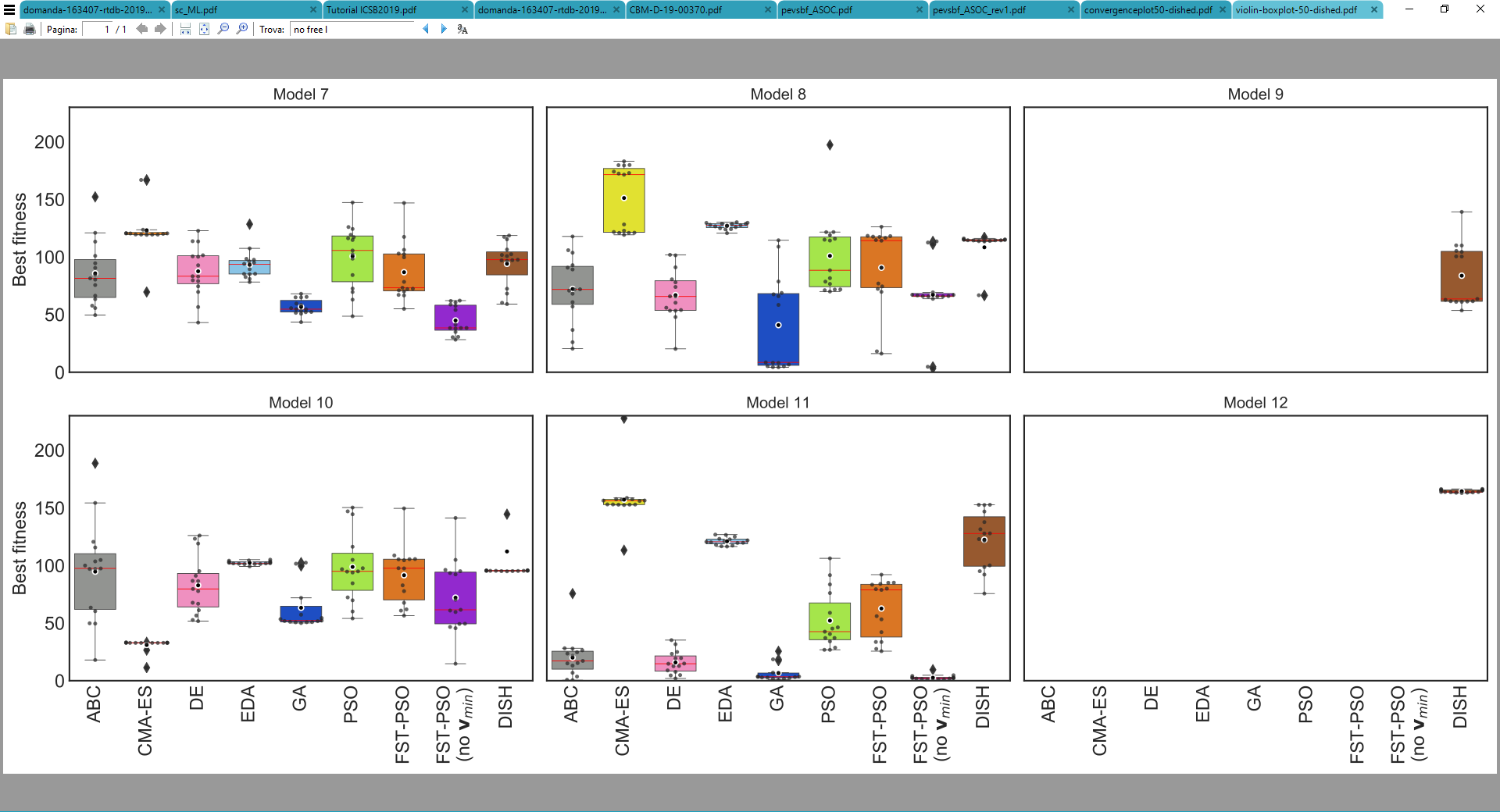 Hybridization of mechanistic and fuzzy rule-base models
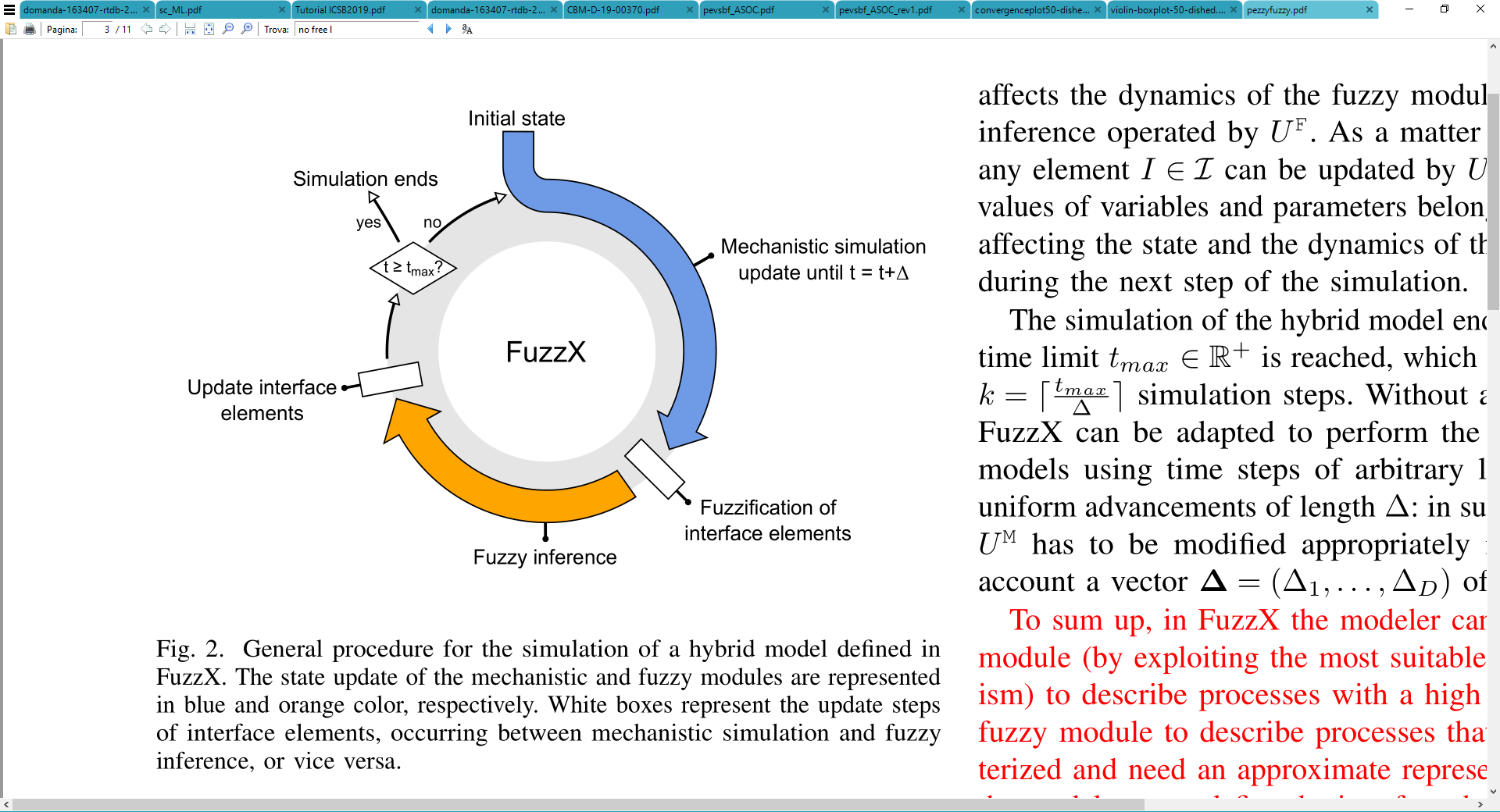 Two «regimes» that communicate by means of a shared interface 
In our tests, a FRBM was combined with a reaction-based modelsimulated using Gillespie’s Stochastic Simulation Algorithm (SSA)
Both modeling approaches require a massive domain expertise 
In the preliminary tests the method was able to correctly reproduce complex phenomena using only a smaller fraction of computational effort
Spolaor et al., IEEE TFS (under revision)
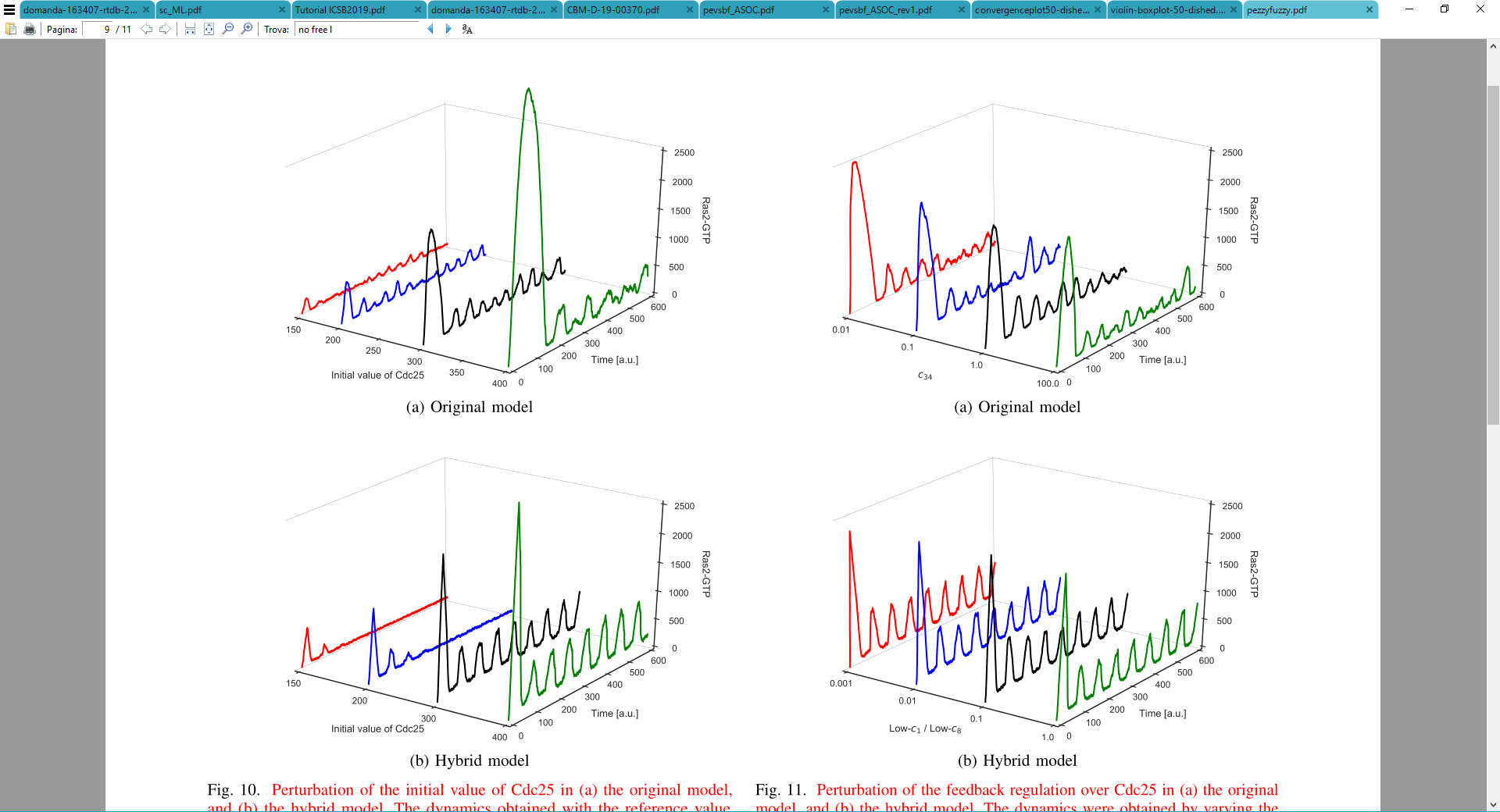 Accelerated stochastic biochemical simulation
We are planning to model with Markovian Agents the concurrent reactions firing in the biochemical systema

Would be helpful to strongly improve the performances of the stochastic simulation

Represents a simplification with respect to pure SSA

See Bobbio et al., «Markovian Agent Models: A Dynamic Population of Interdendent Markovian Agents», 2016

Work in progress (no results)
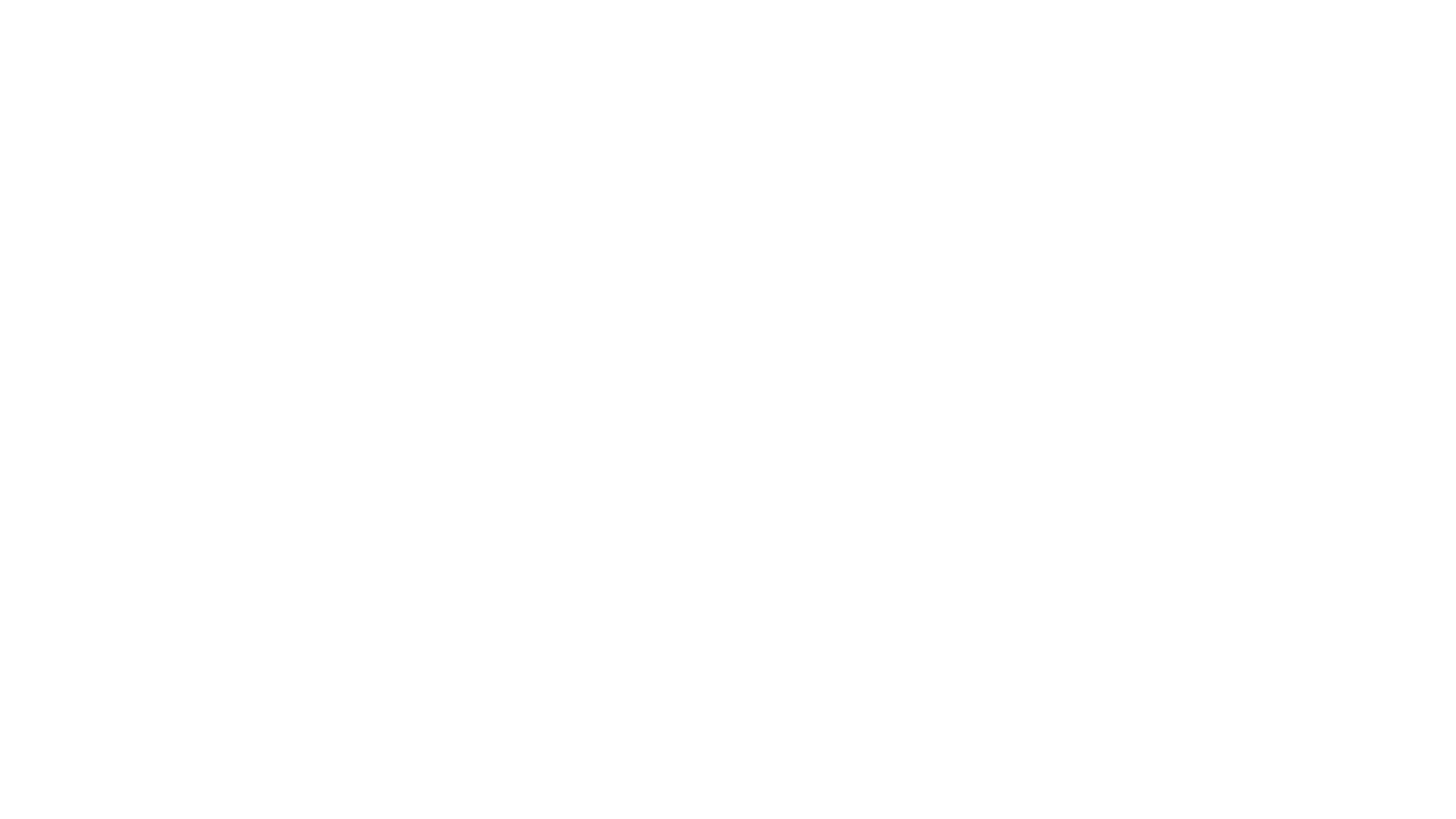 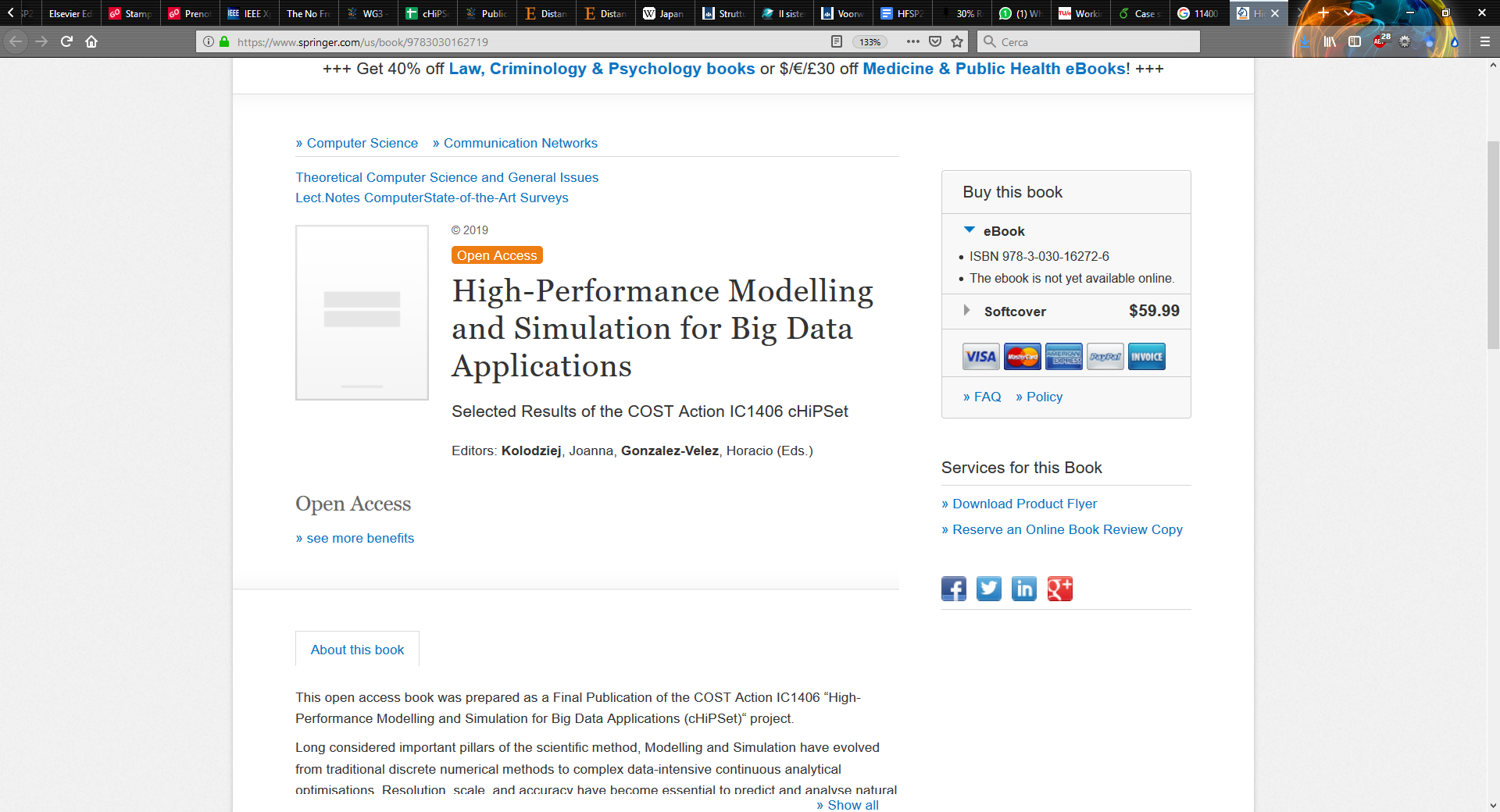 Book chapter
A book chapter in forthcoming vol. 11400 of Lecture Notes in Computer Science was written by all group members
Topics: challenges of whole cell simulation, HPC and Big Data in life sciences, hybrid and multi-formalism modeling approaches, model reduction, kinetic parameters estimation, inference of fuzzy models
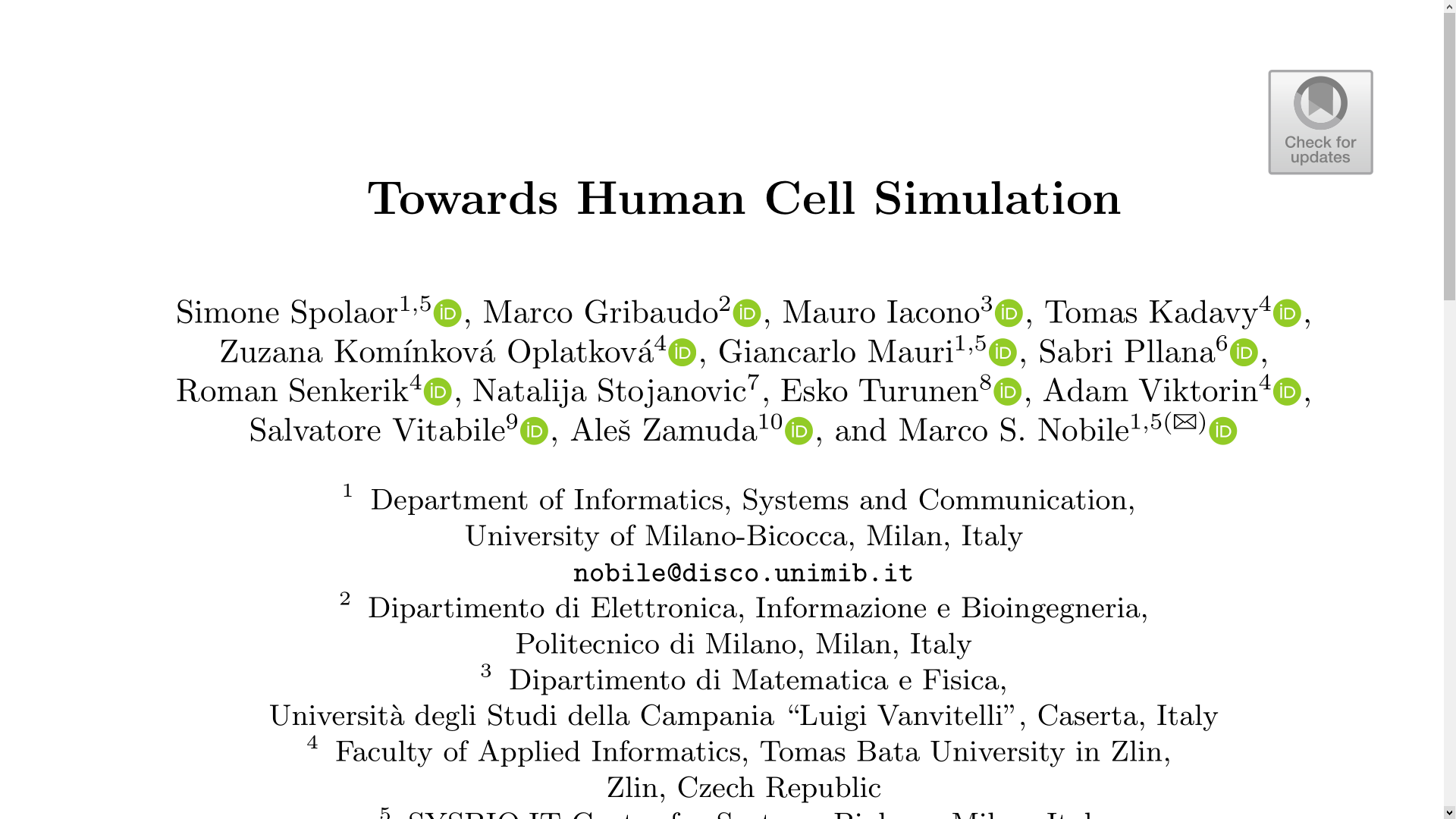 Next steps
We plan to exploit automatic model reduction to improve performances (and possibly reduce the number of missing parameters to be estimated)

Provide additional data for automatic inference of FRBM 

Test estimation algorithms (DISH and FST-PSO in particular) on higher dimensional models

Test Chaos-driven PSO and multi-objective (e.g., NSGA-II)

Apply Markovian Agents to multi-scale tissue simulation
CS members
Daniela Besozzi
Paolo Cazzaniga
Luis Correia
Mauro Iacono
Joanna Kolodziej
Giancarlo Mauri
Ivan Merelli
Marco S. Nobile
Zuzana Komínková Oplatková
Sabri Pllana
Roman Senkerik
Simone Spolaor
Natalja Stojanovic
Esko Turunen
Aleš Zamuda